Oral Storytelling
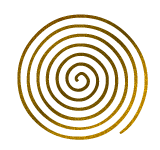 English First Peoples 12
Ms. Graham
Curricular Competencies
In Your Groups:
Re-visit/read Thomas King’s story “You’ll Never Believe What Happened: The Truth About Stories”. Answer the following questions:
What is King’s mother’s story?
What is King’s father’s story?
“The truth about stories is that that’s all we are.” (pg. 208) How does this one quote summarize the theme of the story?
In your group’s shared document record the answers to the above questions.
Record each members interpretation
“Through my language I understand- I am being spoken to, I’m not the one speaking. The words are coming from any tongues and mouths of Okanagan people and the land around them. I am a listener to the language’s stories, and when my words form, I am merely retelling the same stories in different patterns.” Jeannette Armstrong, pg. 208. 
Both educator and protector, Jeannette Armstrong is a professor of Indigenous Studies and a Canada Research Chair in Indigenous Philosophy
Traditional Stories
After re-listening to all three traditional stories, comment on the similarities of these stories. 
With your group, generate a list of your “noticings”. 
Who are the characters?
What is the theme/lesson being taught?
How does the land inform/connect with the story?
Are you able to expand on curricular competencies #2-4 above?  
Record your thoughts in your shared EFP 12 folder titled, “ Traditional Storytelling”
1. Raven and the First Men
2. The Raven and the Rock
3. The Wild Woman of the Woods: 
4. Dzunukwa
Applying Indigenous Ways of Knowing and Being
C:\Users\etate\OneDrive - School District 43 (Coquitlam)\English 10\short stories\Aboriginal Ways of Knowing and Being student worksheet.docx
Download this on to your own device. You may discuss with your group members, but everyone’s should be different.
This will be handed in at the end of the unit for project mark out of 8. You will add one example for each NEW story read.
The stories and questions:
Over the next three days, you will read a total of 3 new stories plus revisit one read in class.
These will form the talking points for your podcast, so make sure that you understand what is being asked and connect to prior learning.
What is the importance of this kind of story and its role in recording First Peoples history?
How does the ‘voice’ of the storyteller impress the reader with its accuracy?
Is this a ‘story’ in the traditional sense? Why or why not?
Thinking about what you learned about traditional storytelling, identify and discuss some of the ‘signature’ or markers that make it an oral story? (structure, repetition). 
Discuss the idea of being endowed with a unique gift by ancestors. (the ability to see what others can not)
Inuit: Traditional Stories “The Story of Starvation” by Marion Tuu’luqhttps://sd43bcca-my.sharepoint.com/personal/etate_sd43_bc_ca/Documents/EFP%2012/Stories/Story%20of%20Starvation.pdf
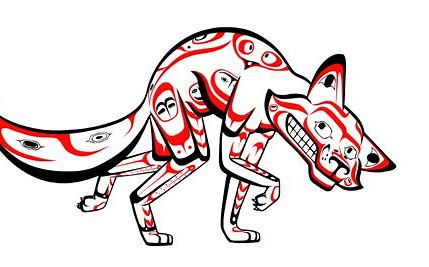 Allegory in Stories“What is It About Us You Don’t Like” by Thomas Kinghttps://sd43bcca-my.sharepoint.com/personal/etate_sd43_bc_ca/Documents/EFP%2012/Stories/What%20Is%20It%20About%20Us%20Story.pdf
Where does King use verbal irony? Explain
What is an allegory? Look up the definition and share ideas.  
How is coyote and duck an allegory for colonization? Find evidence to support or refute this claim. You should have 3-5 points. 
King uses a circular structure in this story. Find it. What other common Indigenous story telling traits are visible in this circular structure? Go back to the ppt to be reminded about the uniqueness of their stories. 
How does this story reflect the historical experiences of Indigenous people in Canada?
Relationships and Resilience “Traplines” by Eden Robinson https://sd43bcca-my.sharepoint.com/personal/etate_sd43_bc_ca/Documents/EFP%2012/Stories/Traplines%20ER.pdf
Why does Will not live with the Smythe’s and decide to run away instead? 
Robinson uses the imagery of Christmas scenes quite often. What was the purpose of doing this? And no, not just because it is December. 
What memories are fond memories to Will? What does this say about his identity?
Contemporary Storytelling (modern)Mermaids by Richard Van Camp